PHY 711 Classical Mechanics and Mathematical Methods
10-10:50 AM  MWF in Olin 103

Discussion on Lecture 17:  Chap. 4 (F&W)
Normal Mode Analysis
Normal modes for finite 2 and 3 dimensional systems
Normal modes for extended systems
9/28/2022
PHY 711  Fall 2022 -- Lecture 17
1
[Speaker Notes: In this lecture, we will extend our normal mode analysis to more complicated systems.]
Opportunities for Physics Research Part IVTheoretical/ComputationalBiophysics and Gravitational Physics
Featuring the groups of Fred Salsbury and Sam Cho, 
Greg Cook, Paul Anderson, and Eric Carlson
PHY 711  Fall 2022 -- Lecture 17
September 29, 2022 at 4 PM in Olin 101
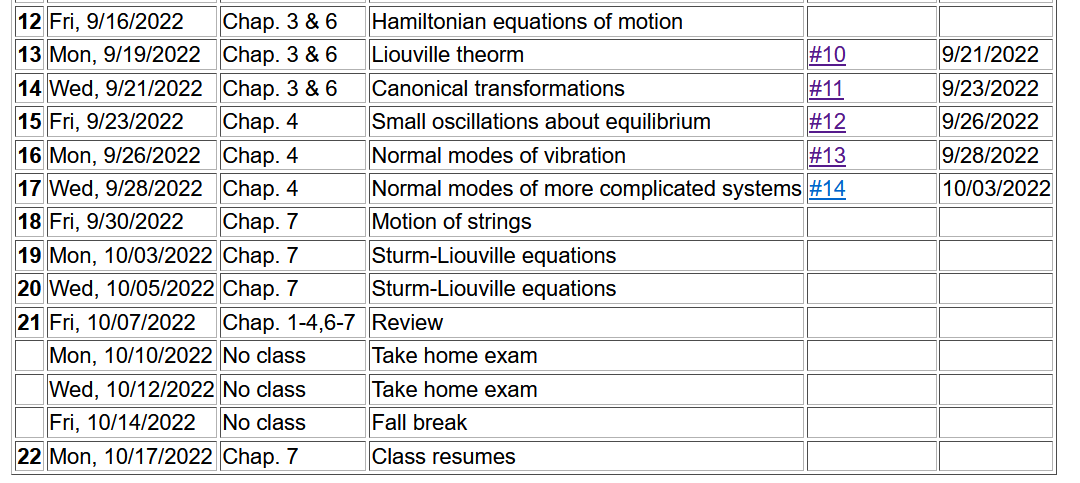 9/28/2022
PHY 711  Fall 2022 -- Lecture 17
3
[Speaker Notes: This is the last lecture for Chap. 4.    On Friday we will continue to discuss vibrations in extended one dimensional motion as covered in Chap. 7.]
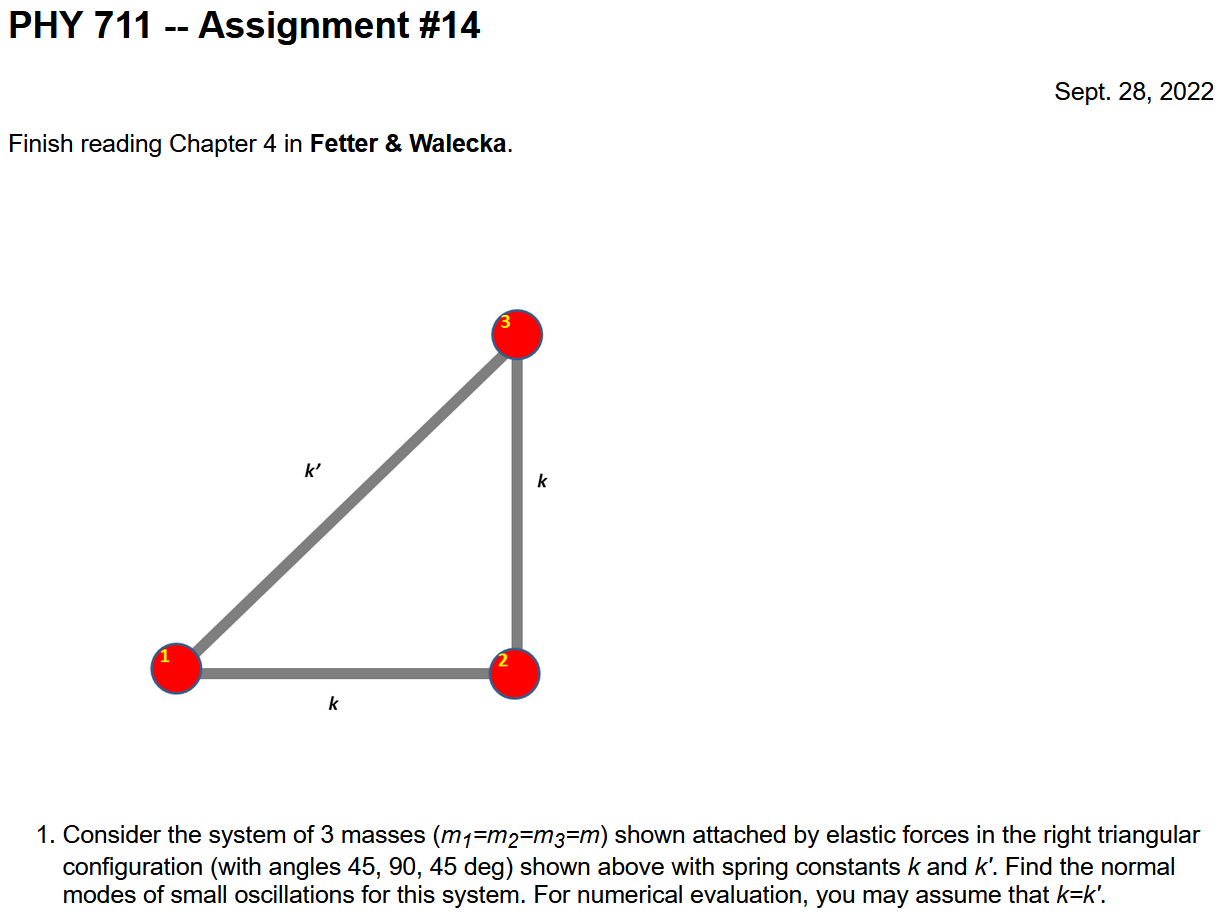 9/28/2022
PHY 711  Fall 2022 -- Lecture 17
4
[Speaker Notes: Homework due Monday.]
Your questions –

From Sam -- How to think about normal modes other than their mathematical formulation.  They seem to form simple patterns such as all moving in sync, but is there more to it? Or is it that the normal modes form a kind of periodic motion that repeats itself, rather than become chaotic?
9/28/2022
PHY 711  Fall 2022 -- Lecture 17
5
Recap from previous lecture --
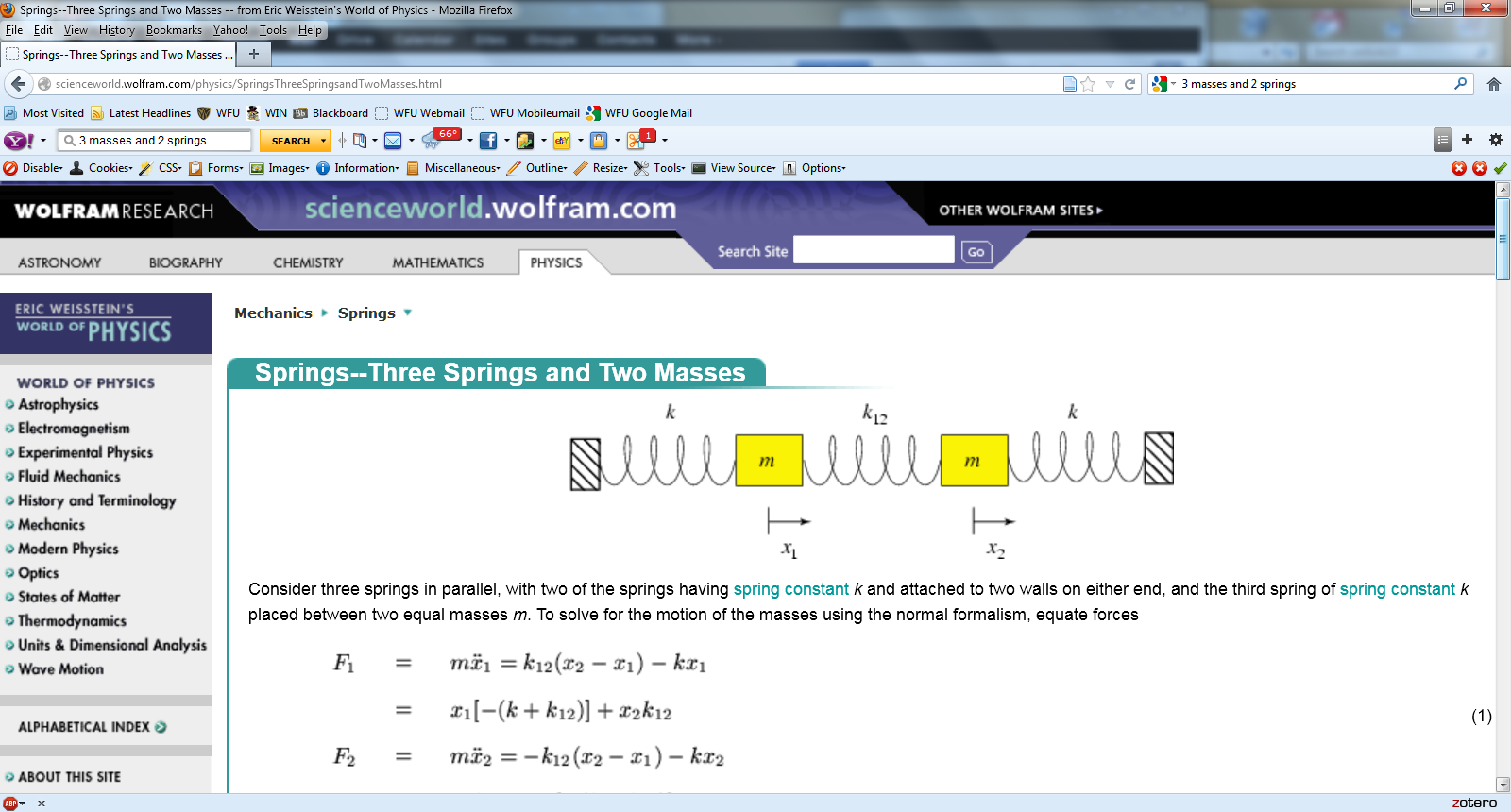 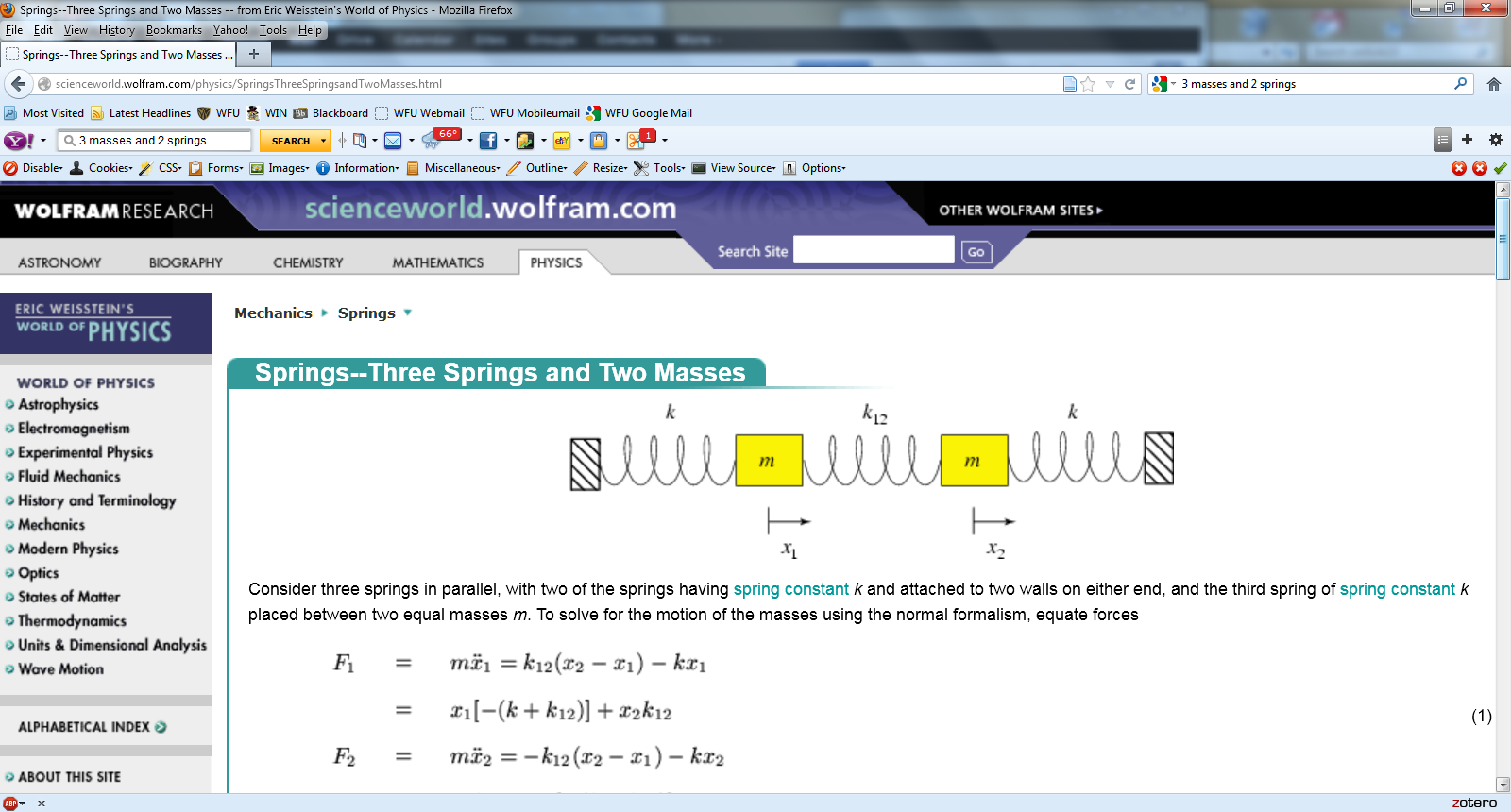 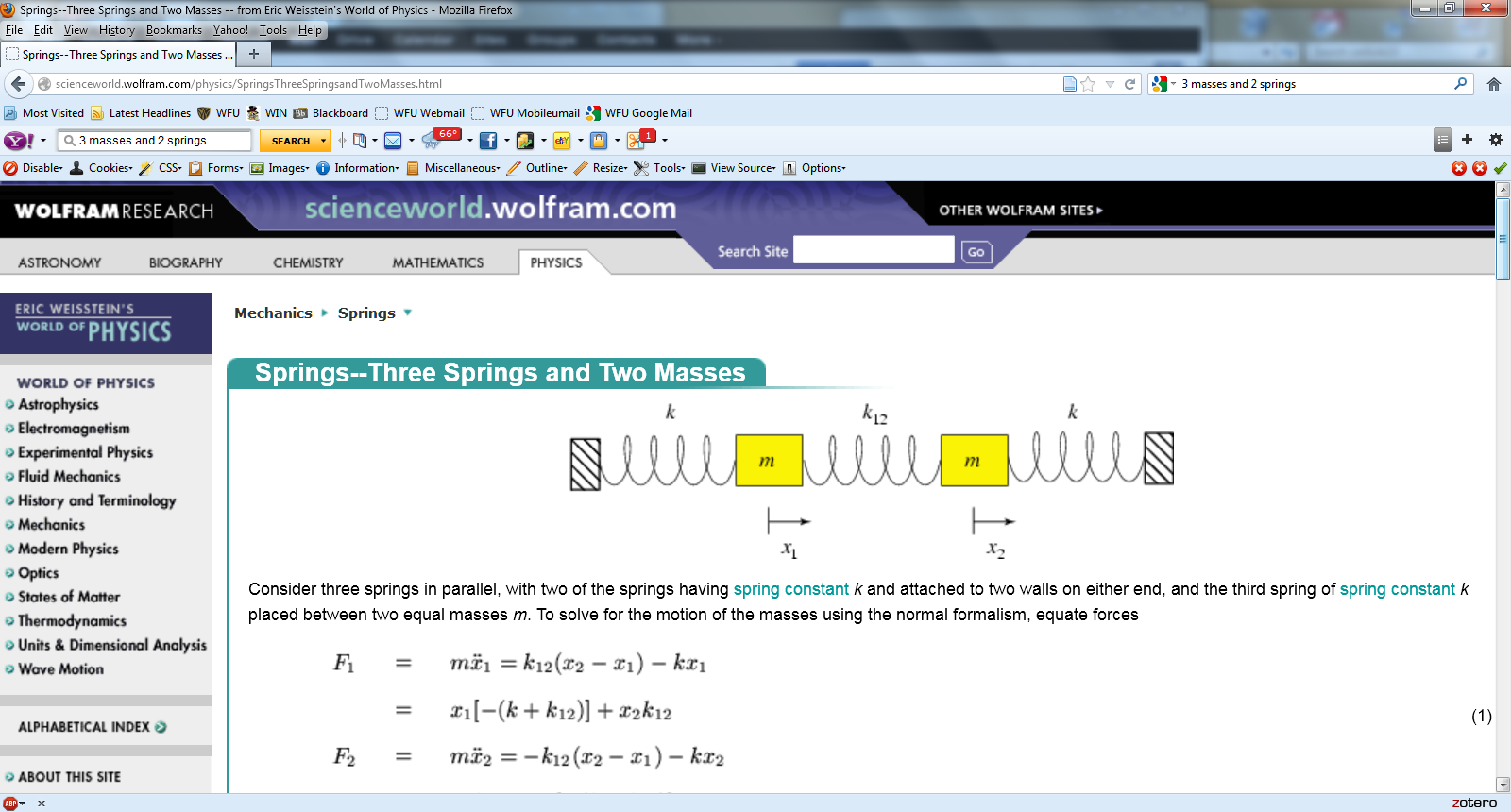 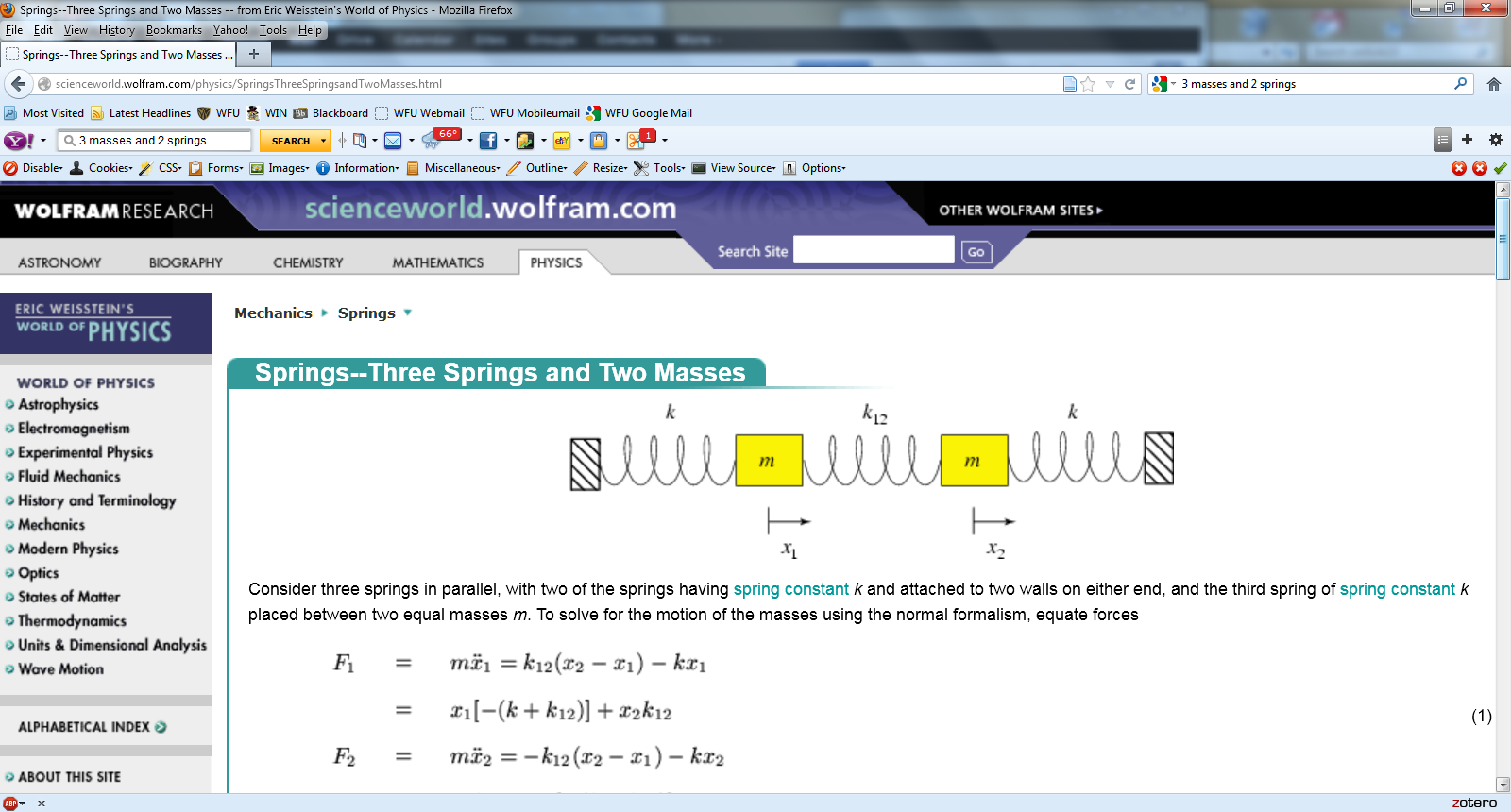 Consider an infinite  system of masses and springs now with two kinds of masses:
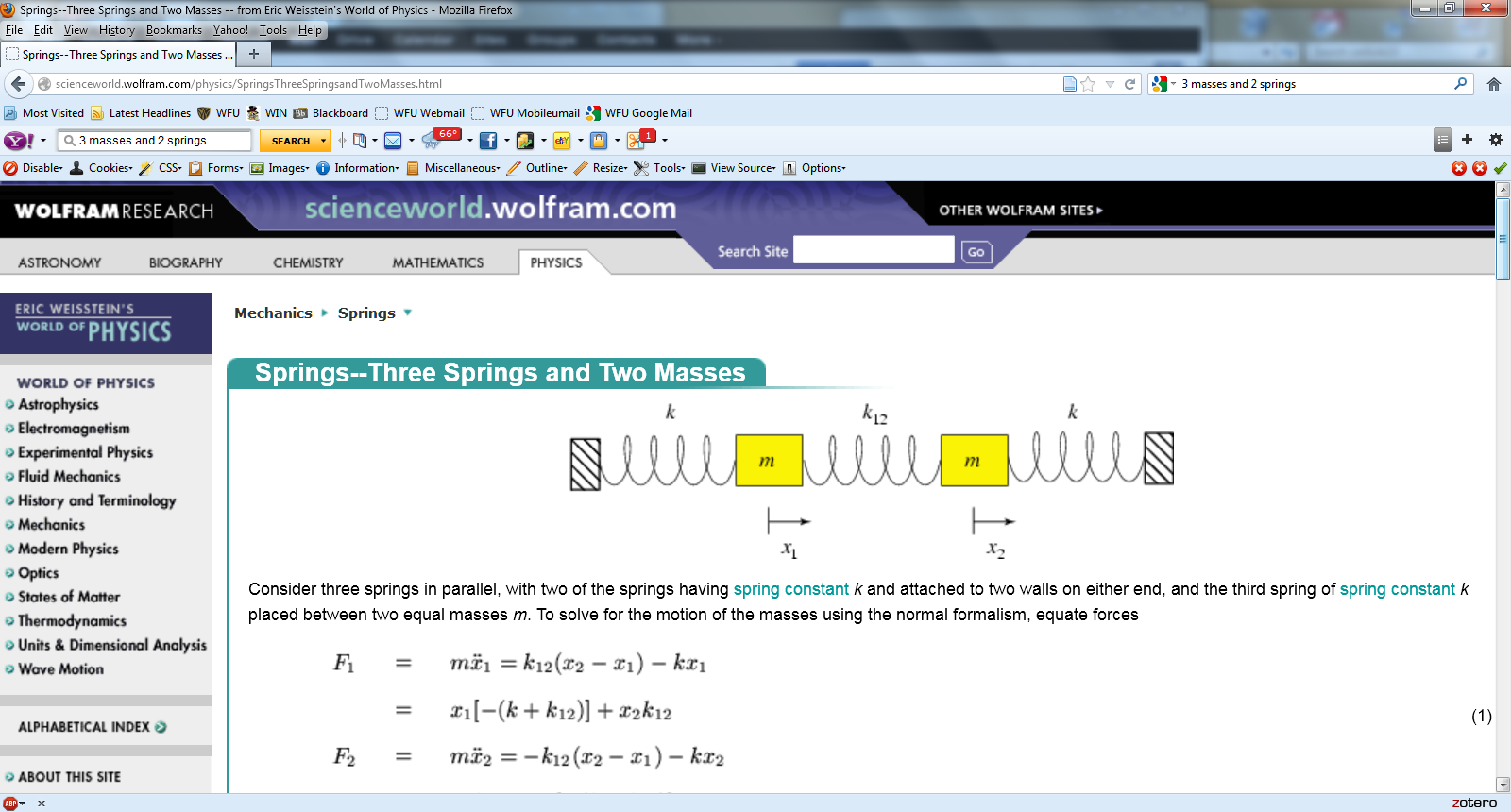 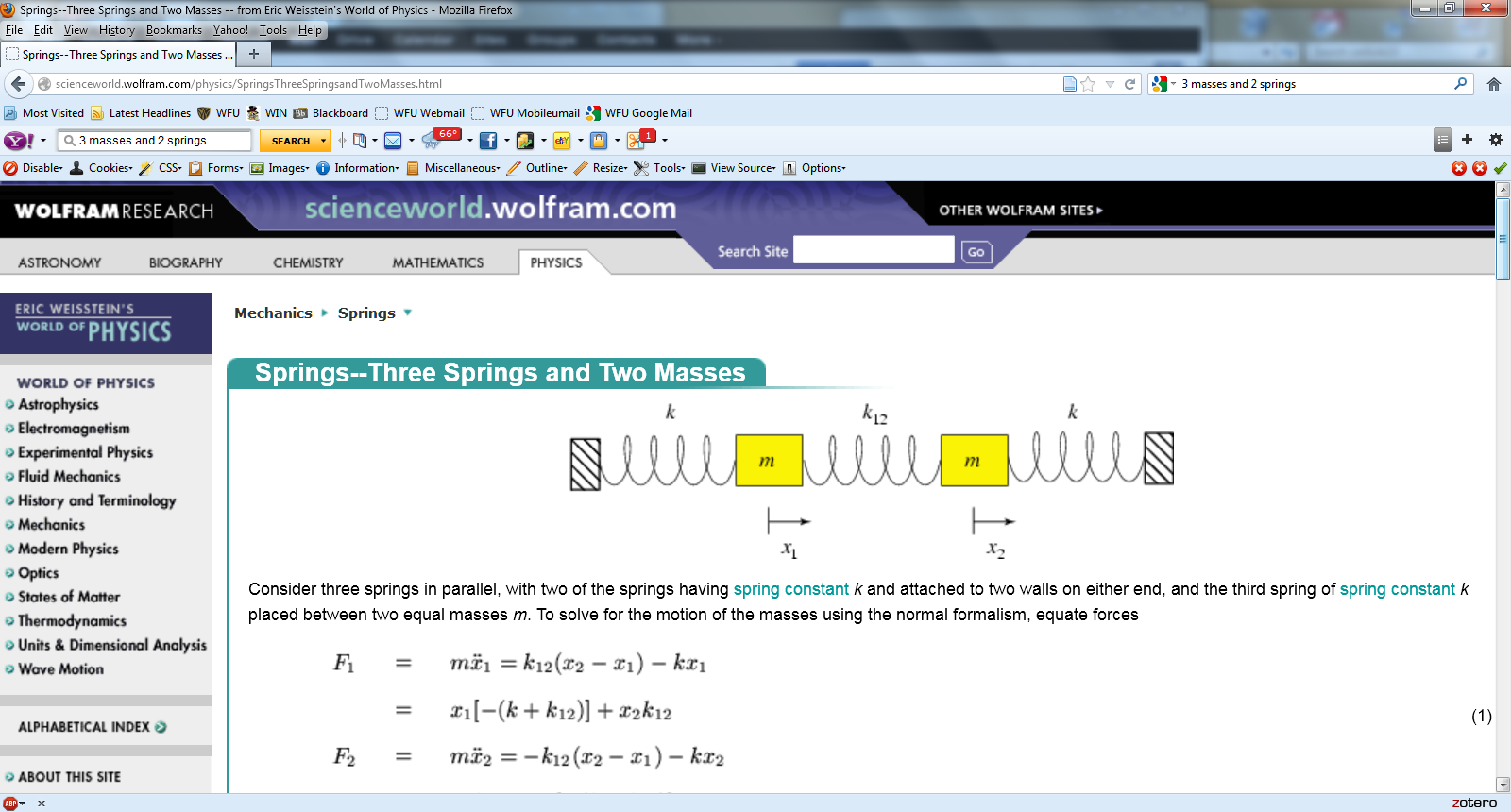 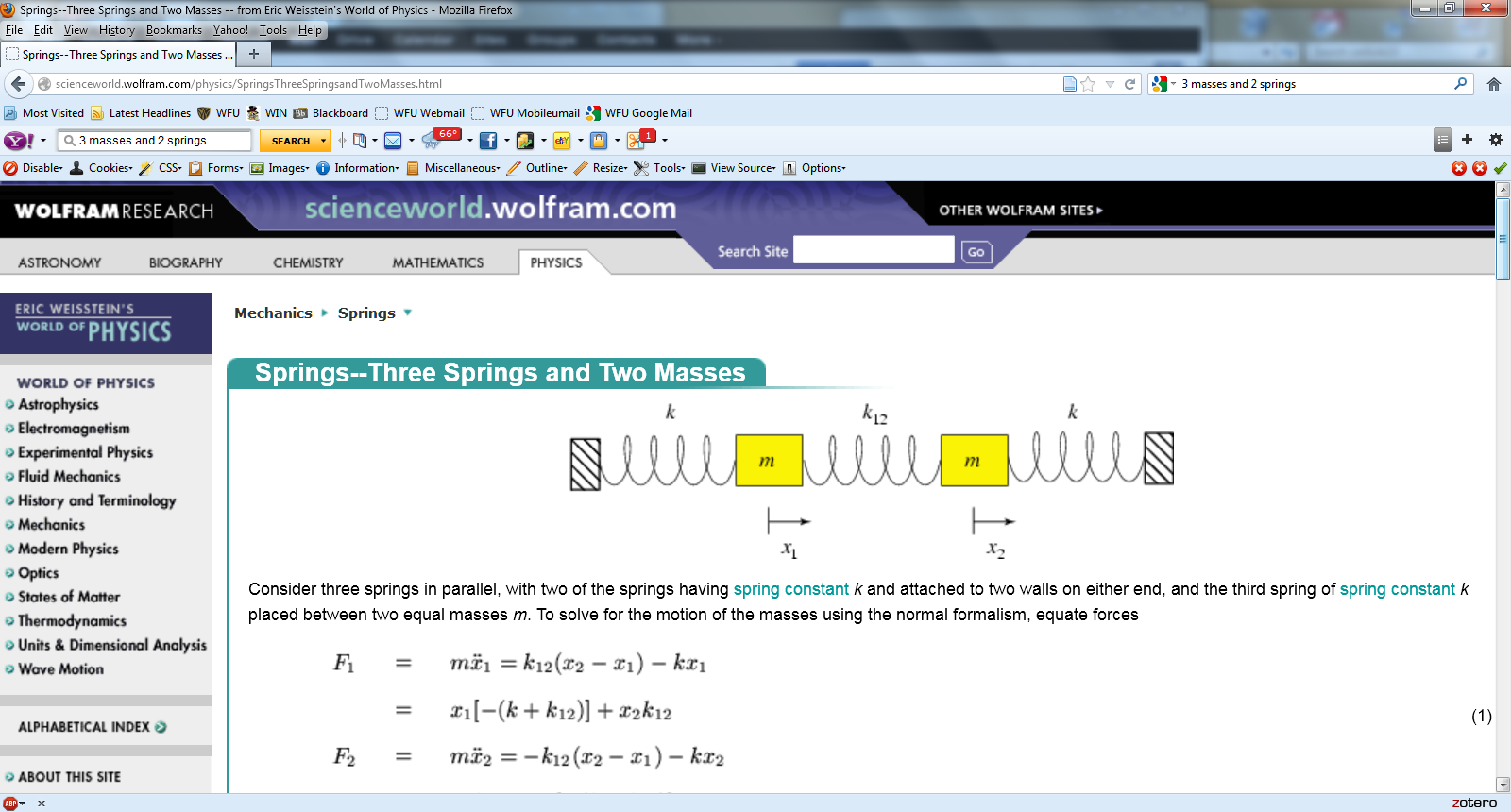 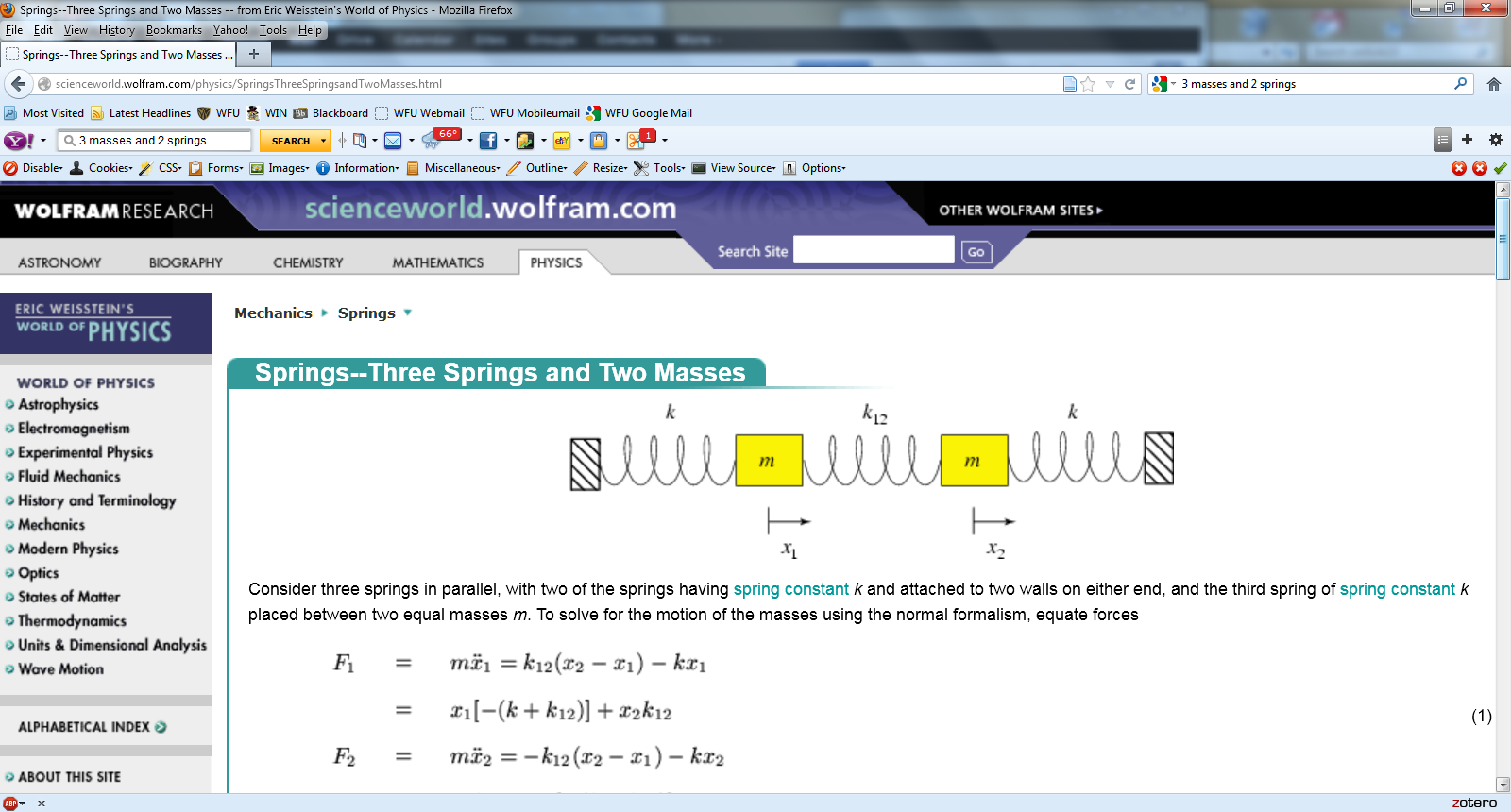 m
m
M
M
m
m
9/28/2022
PHY 711  Fall 2022 -- Lecture 17
6
[Speaker Notes: Now consider a slight modification of the previous example where masses are alternately m and M with labels x and y.]
Note that 2qa is an unknown parameter.
Does this form seem reasonable?
9/28/2022
PHY 711  Fall 2022 -- Lecture 17
7
[Speaker Notes: In this case, we can analyze the system by considering different amplitudes for the m and M masses.    The resulting coupled equations can be written in matrix form.]
Comment on notation --
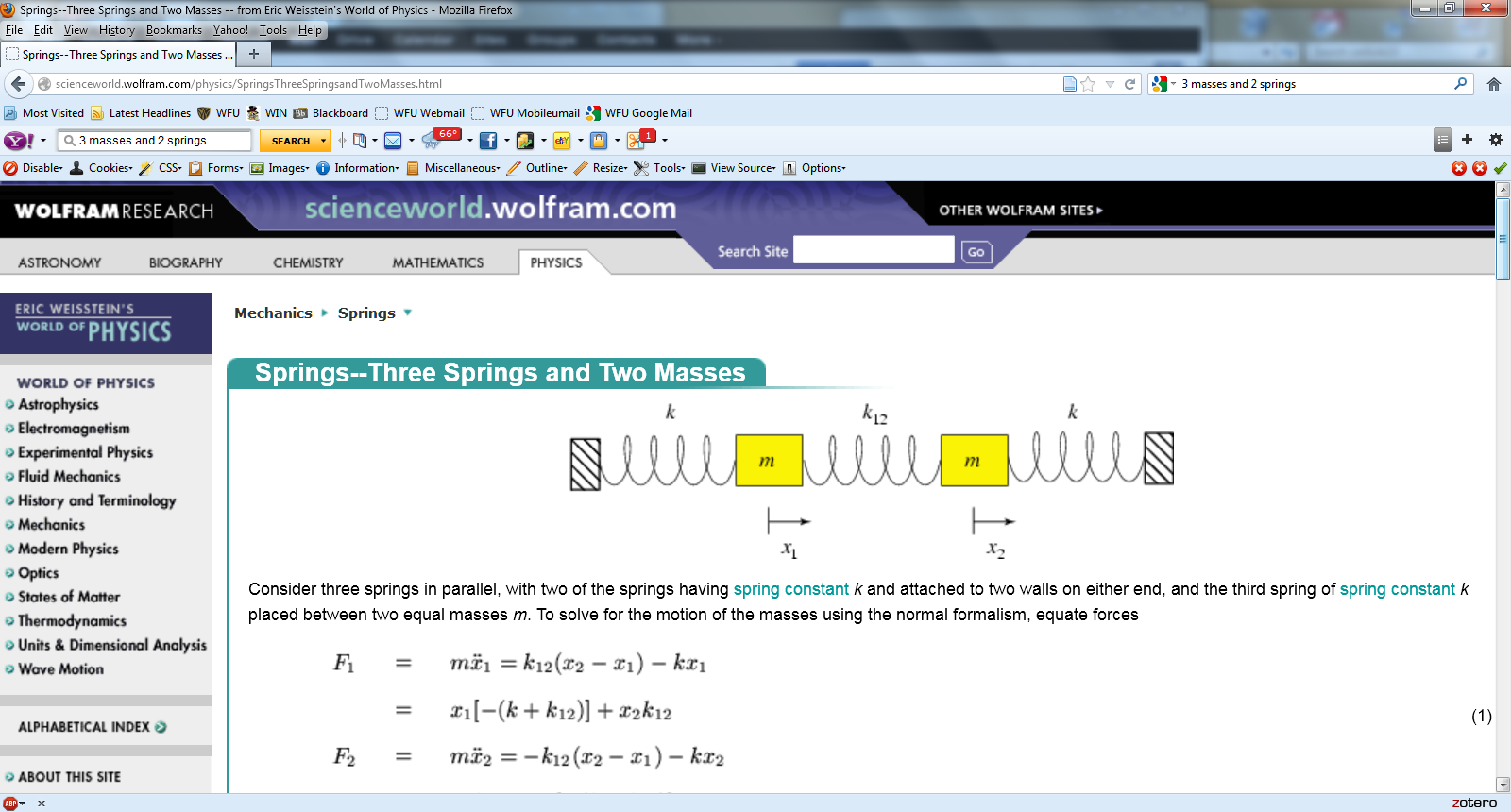 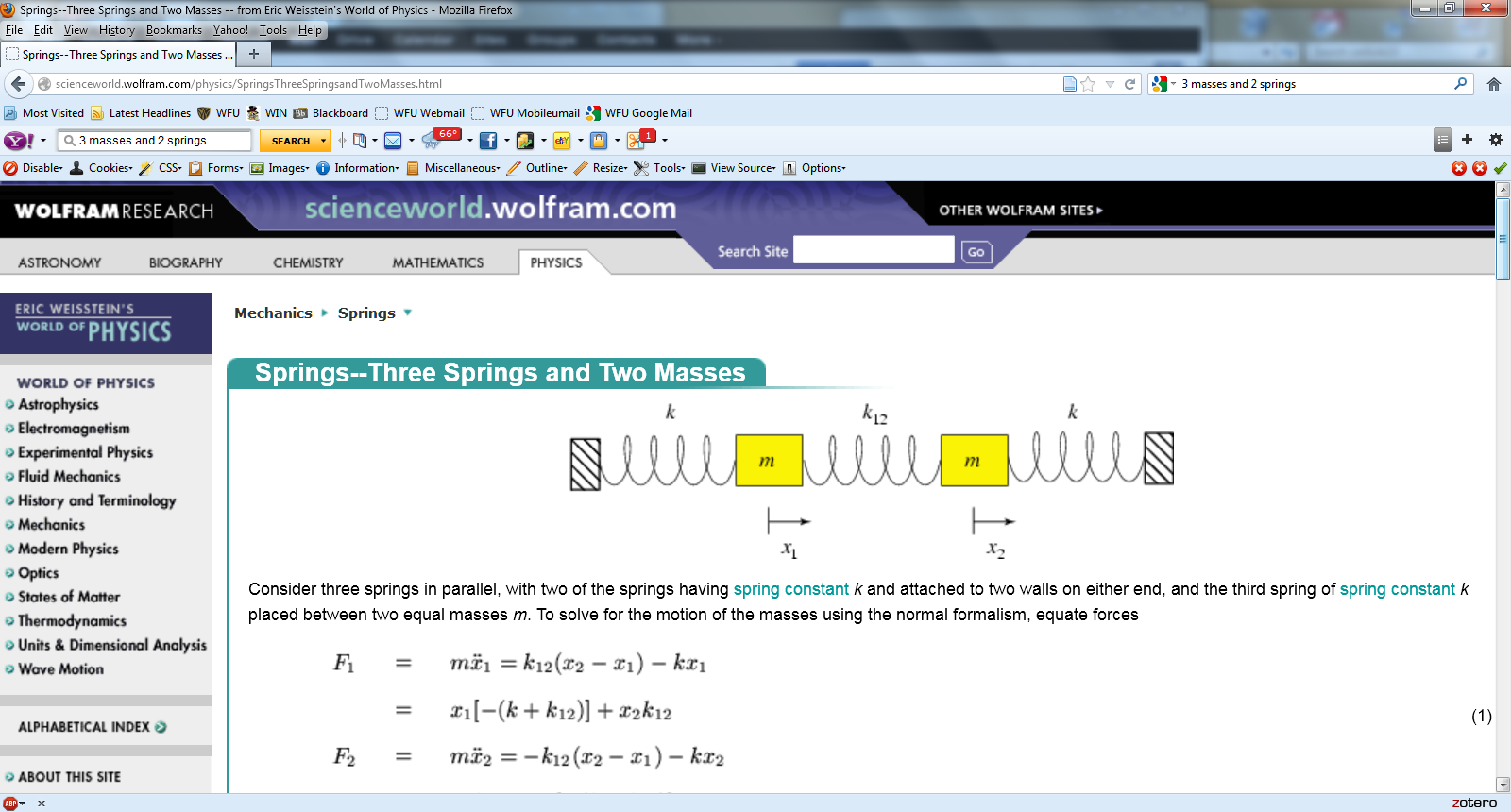 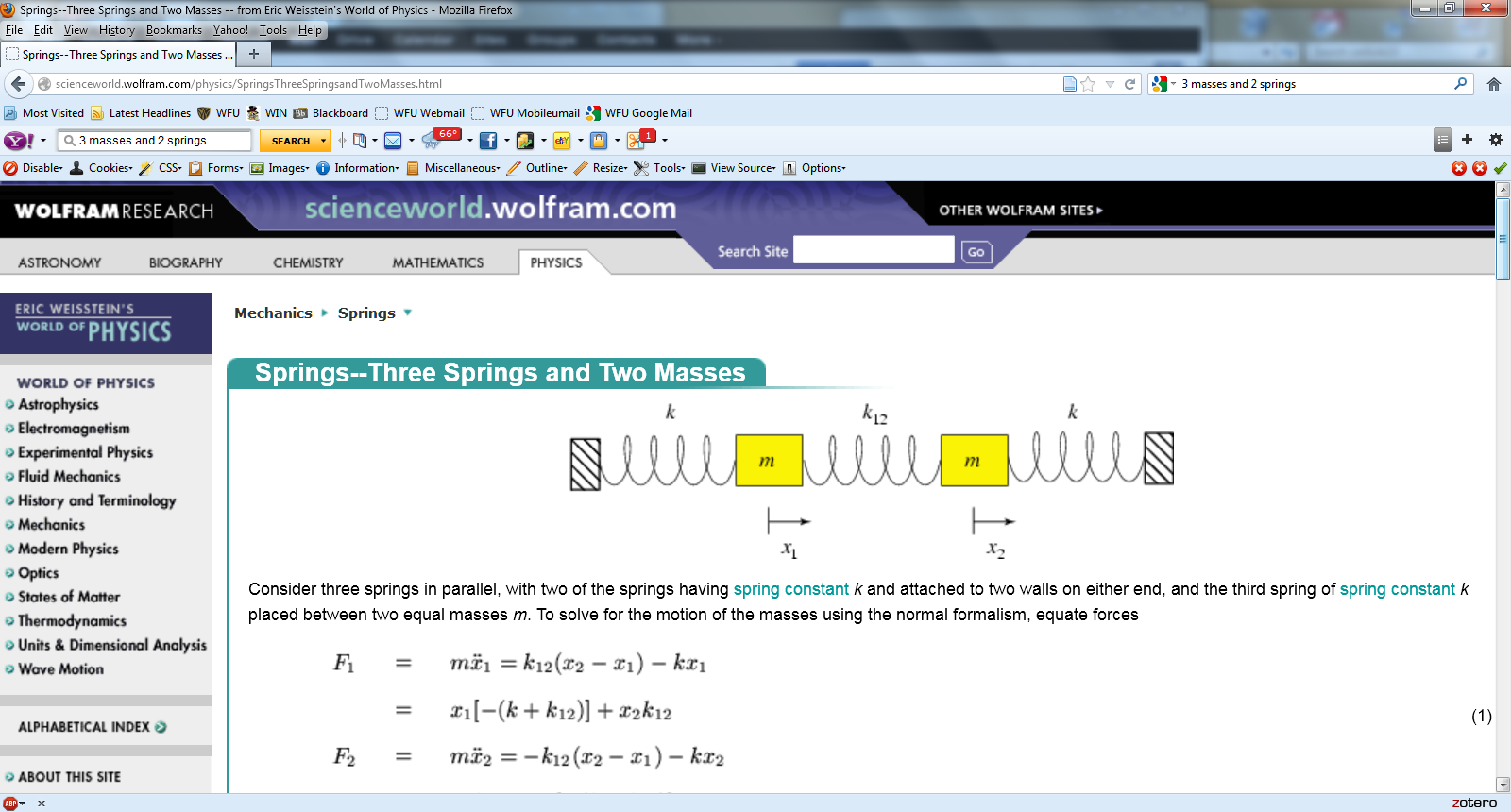 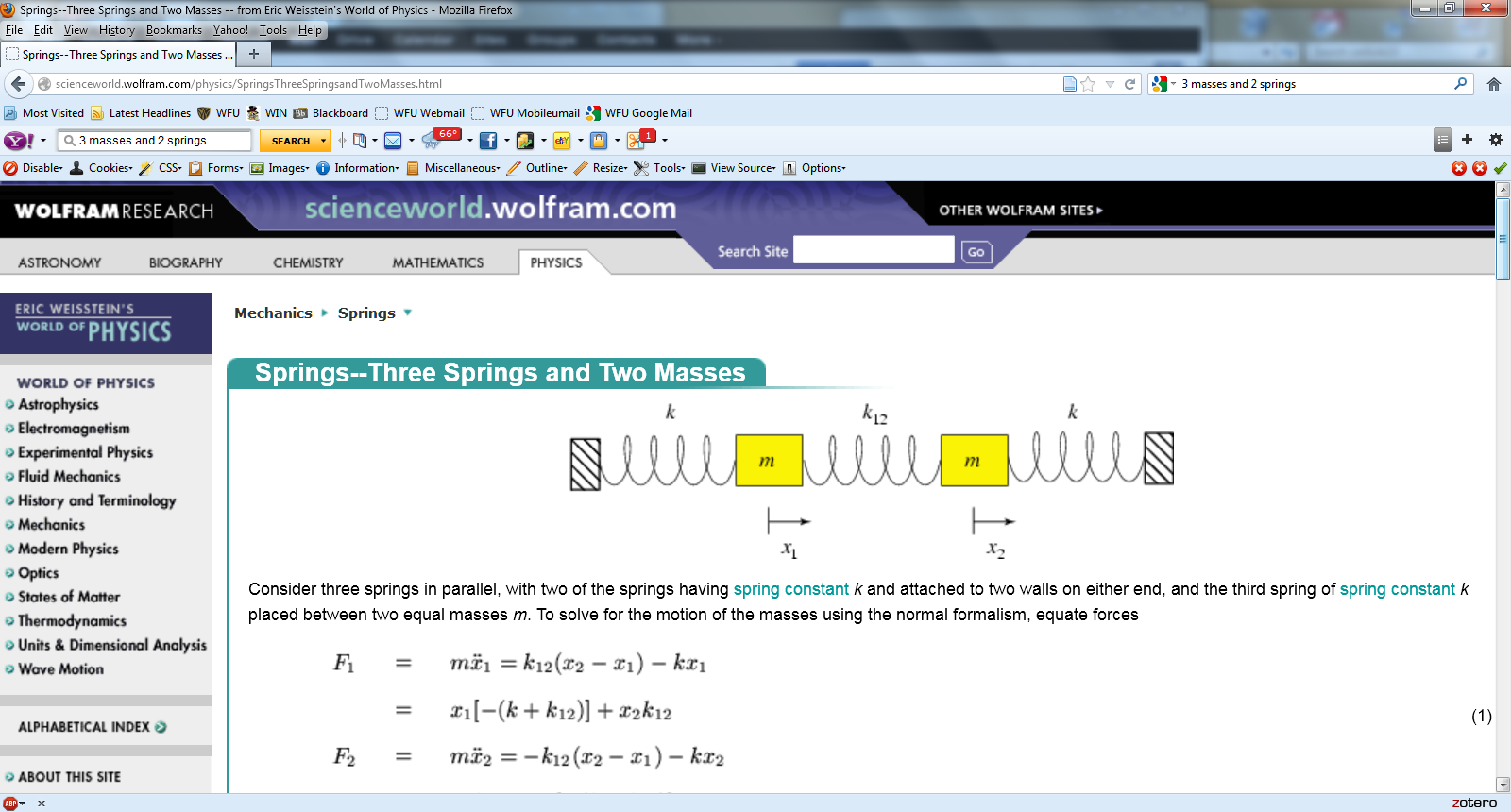 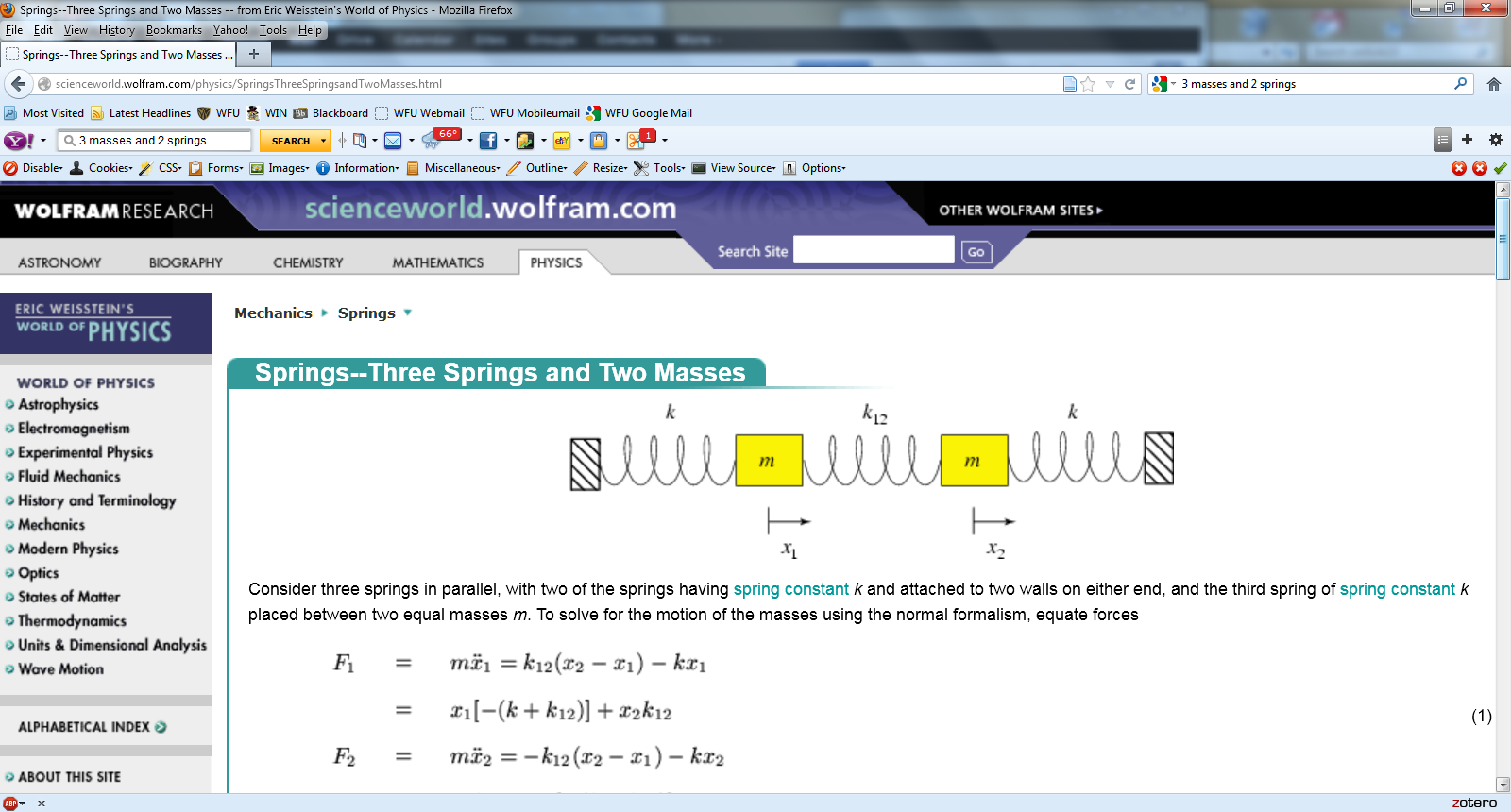 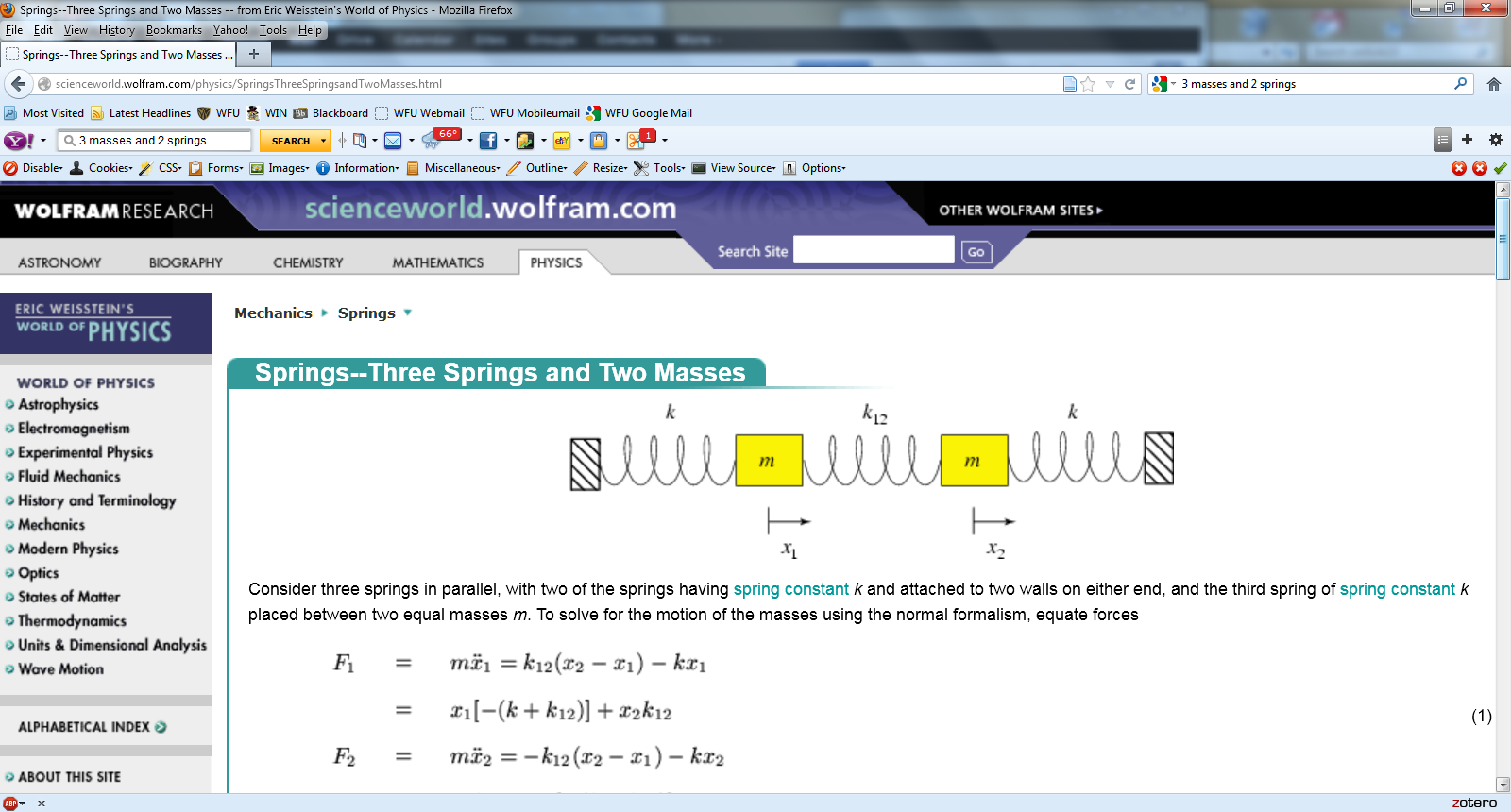 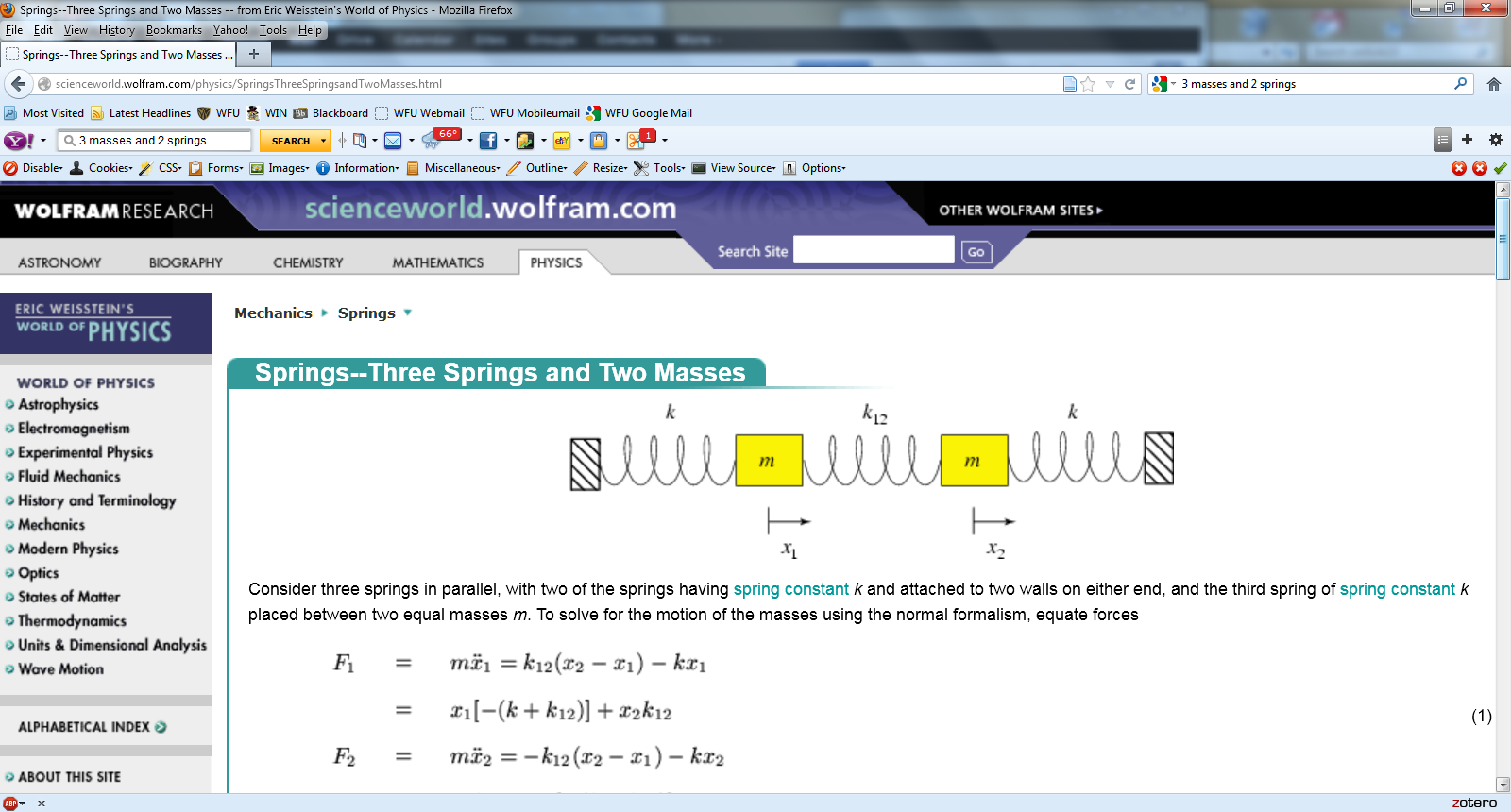 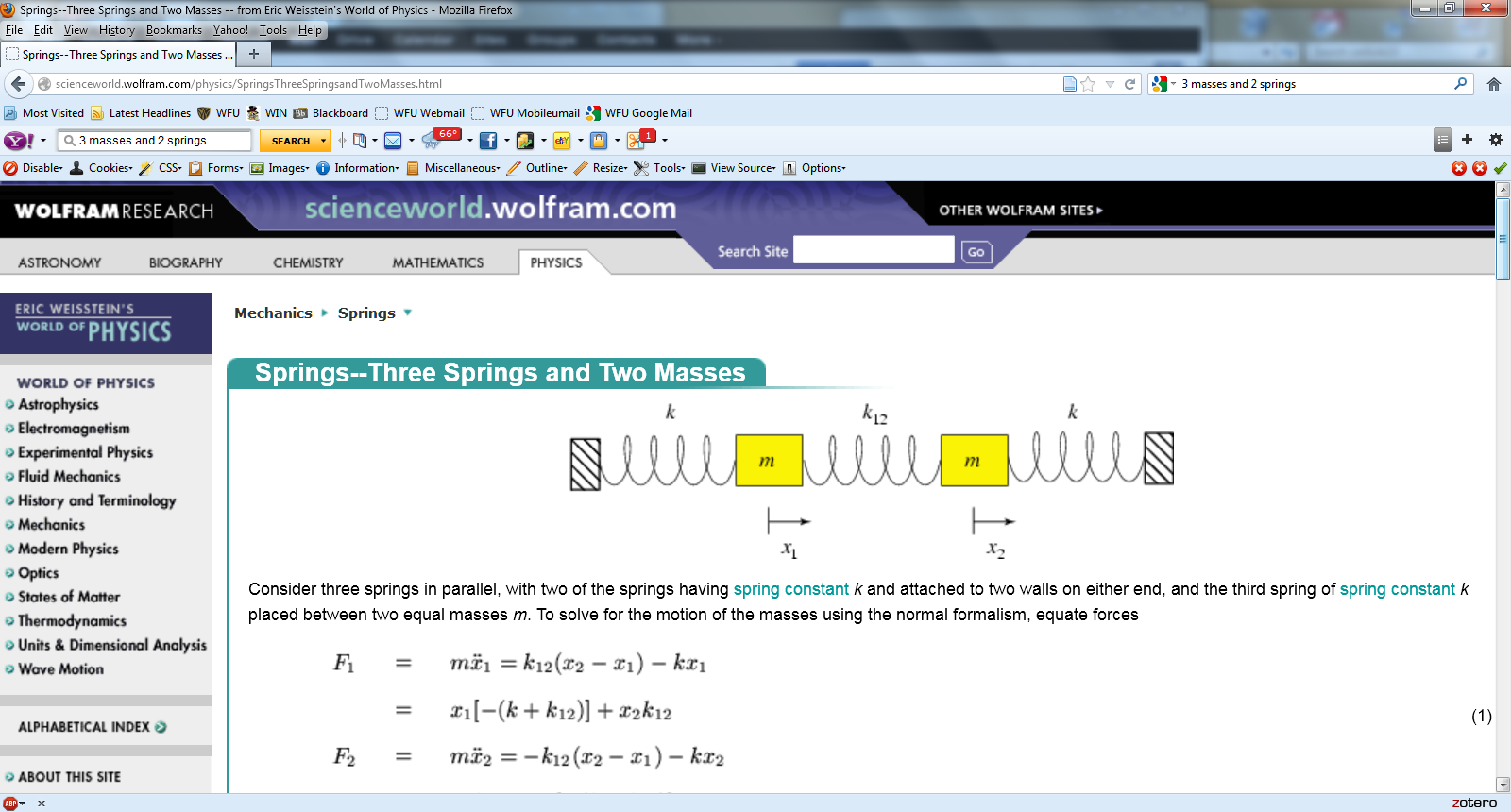 m
m
M
M
m
m
Using 2qa as our unknown parameter is a convenient choice so that we can easily relate our solution to the m=M case.
9/28/2022
PHY 711  Fall 2022 -- Lecture 17
8
Note that for m=M, we obtain the same normal modes as before. Is this reassuring?
No
Yes
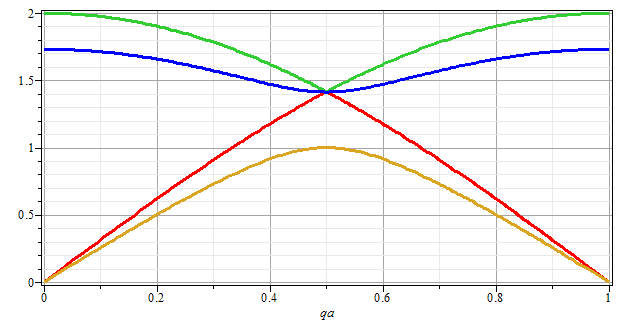 w
qa/p
9/28/2022
PHY 711  Fall 2022 -- Lecture 17
9
[Speaker Notes: Plotting the solutions for the frequencies as a function of qa.]
Note that for every qa, there are 2 modes.
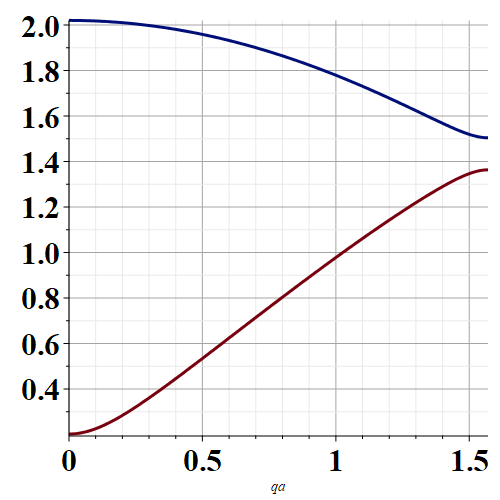 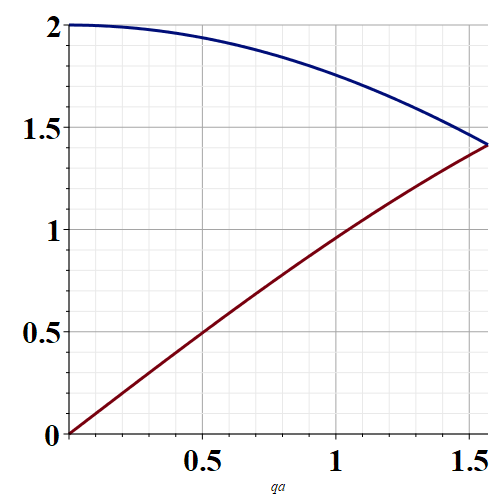 m=M
m≠M
qa
qa
Plotting only distinct frequencies     0< qa < p/2
9/28/2022
PHY 711  Fall 2022 -- Lecture 17
10
Eigenvectors:
9/28/2022
PHY 711  Fall 2022 -- Lecture 17
11
[Speaker Notes: Some details about the solutions.]
Now consider a potential system in 2 dimensions near its equilibrium point --
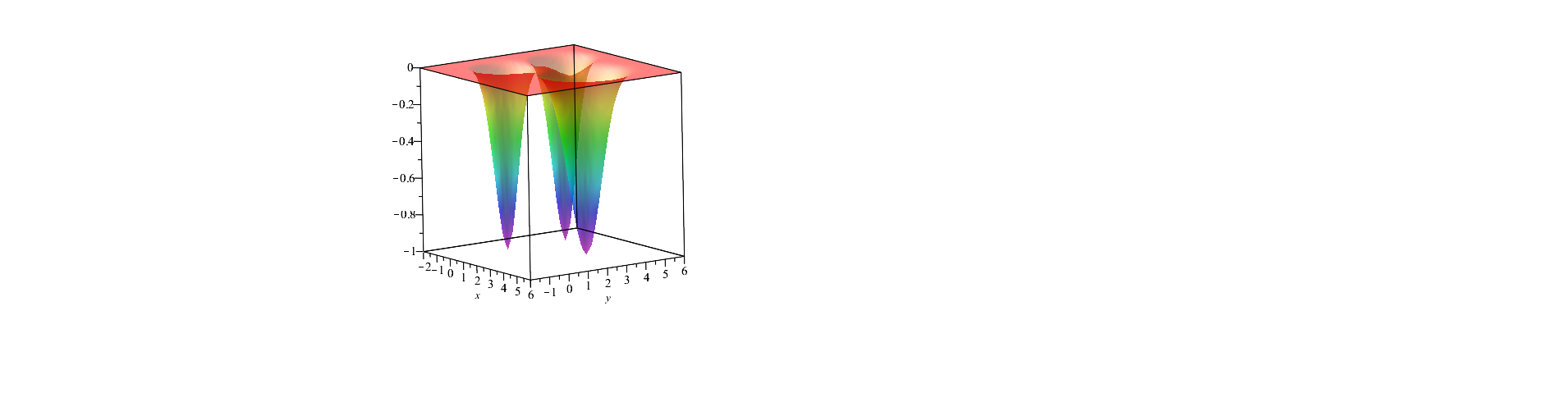 V(x,y)
9/28/2022
PHY 711  Fall 2022 -- Lecture 17
12
[Speaker Notes: Returning to the finite systems,   consider equilibria in two dimensions as shown.]
Example – normal modes of a system with the symmetry of an equilateral triangle
3
u3
m
k
k
u2
1
2
k
u1
m
m
9/28/2022
PHY 711  Fall 2022 -- Lecture 17
13
[Speaker Notes: Specifically, we will consider 3 masses in an equilateral triangle configuration as shown.]
Example – normal modes of a system with the symmetry of an equilateral triangle -- continued
3
u3
u2
1
2
u1
9/28/2022
PHY 711  Fall 2022 -- Lecture 17
14
[Speaker Notes: We need to consider displacements from equilibrium in the x-y plane.   Keeping only linear terms in the displacements we wind up with a simple relationship to analyze.]
negligible
Note that this analysis of the leading term is true in 1, 2, and 3 dimensions.
9/28/2022
PHY 711  Fall 2022 -- Lecture 17
15
Example – normal modes of a system with the symmetry of an equilateral triangle -- continued
3
u3
u2
1
2
u1
9/28/2022
PHY 711  Fall 2022 -- Lecture 17
16
[Speaker Notes: We need to consider displacements from equilibrium in the x-y plane.   Keeping only linear terms in the displacements we wind up with a simple relationship to analyze.]
Example – normal modes of a system with the symmetry of an equilateral triangle -- continued
9/28/2022
PHY 711  Fall 2022 -- Lecture 17
17
[Speaker Notes: Analyzing the 3 displacements for the equilateral triangle geometry, we find these equations.]
Some details for this case of the equilateral triangle --
3
u3
m
k
k
u2
1
2
k
u1
m
m
9/28/2022
PHY 711  Fall 2022 -- Lecture 17
18
Example – normal modes of a system with the symmetry of an equilateral triangle -- continued
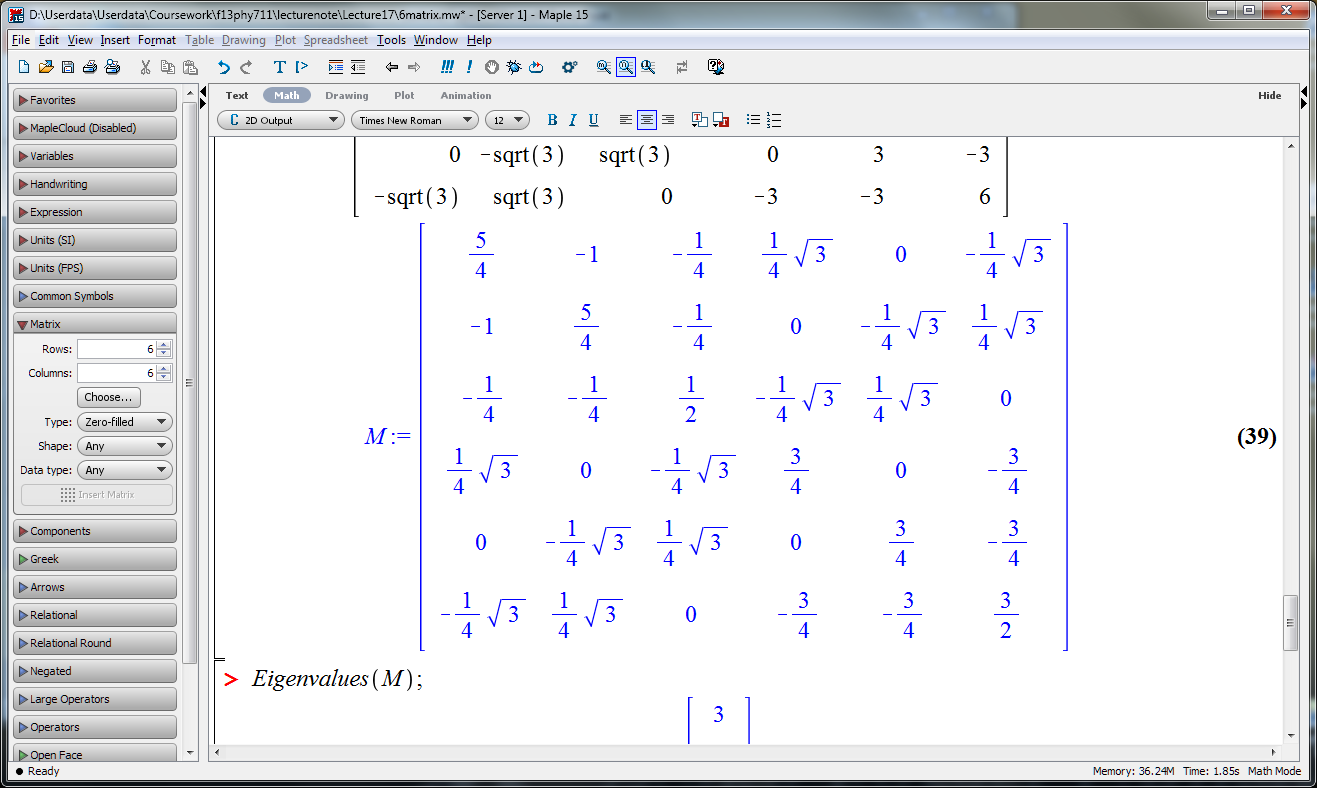 = w2
9/28/2022
PHY 711  Fall 2022 -- Lecture 17
19
[Speaker Notes: The results is a 6x6 matrix problem to find eigenvalues and eigenvectors.]
Example – normal modes of a system with the symmetry of an equilateral triangle -- continued
With help from Maple
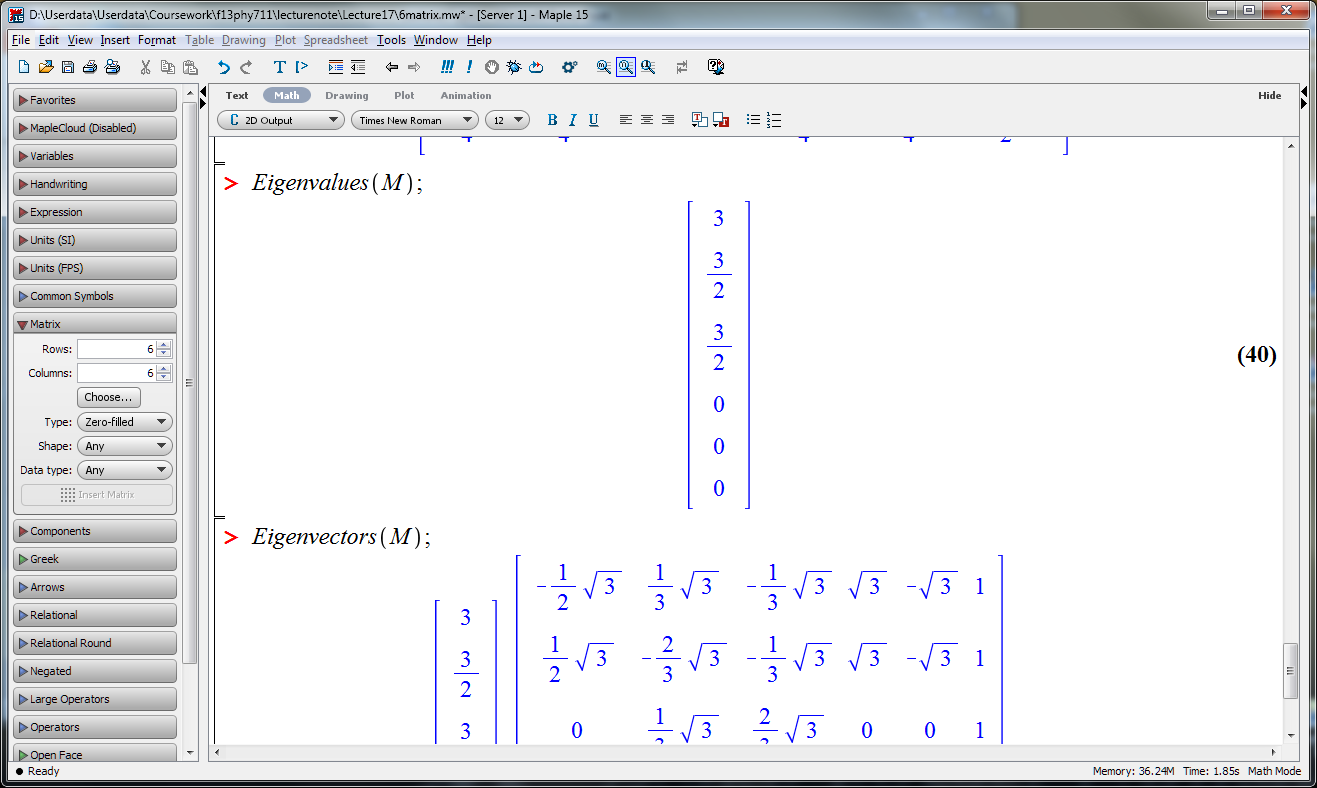 3
u3
m
k
k
u2
1
2
k
u1
m
m
9/28/2022
PHY 711  Fall 2022 -- Lecture 17
20
[Speaker Notes: Results from Maple.     We have 6 eigenvalues and 3 non-zero modes for this case.]
What can you say about the 3 zero frequency modes?
3
u3
m
k
k
What can you say about the 3 non-zero frequency modes?
u2
1
2
k
u1
m
m
9/28/2022
PHY 711  Fall 2022 -- Lecture 17
21
More general treatment of atomic system near equilibrium
9/28/2022
PHY 711  Fall 2022 -- Lecture 17
22
[Speaker Notes: Some equations for extended systems.]
9/28/2022
PHY 711  Fall 2022 -- Lecture 17
23
[Speaker Notes: More euqations.]
q maps distinct configurations of periodic states.
9/28/2022
PHY 711  Fall 2022 -- Lecture 17
24
9/28/2022
PHY 711  Fall 2022 -- Lecture 17
25
[Speaker Notes: More equations.]
3-dimensional periodic lattices
    Example – face-centered-cubic unit cell (Al or Ni)
Diagram of q-space     n(q)
Diagram of atom positions
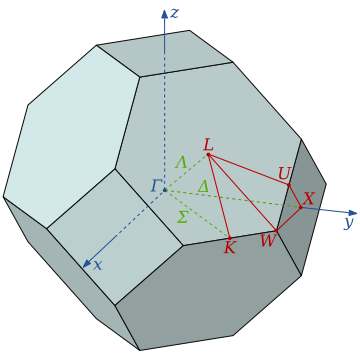 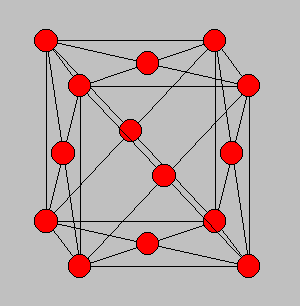 9/28/2022
PHY 711  Fall 2022 -- Lecture 17
26
[Speaker Notes: Interesting extensions to a 3-dimensional crystalline system.]
From:   PRB 59 3395 (1999);  Mishin et. al. n(q)
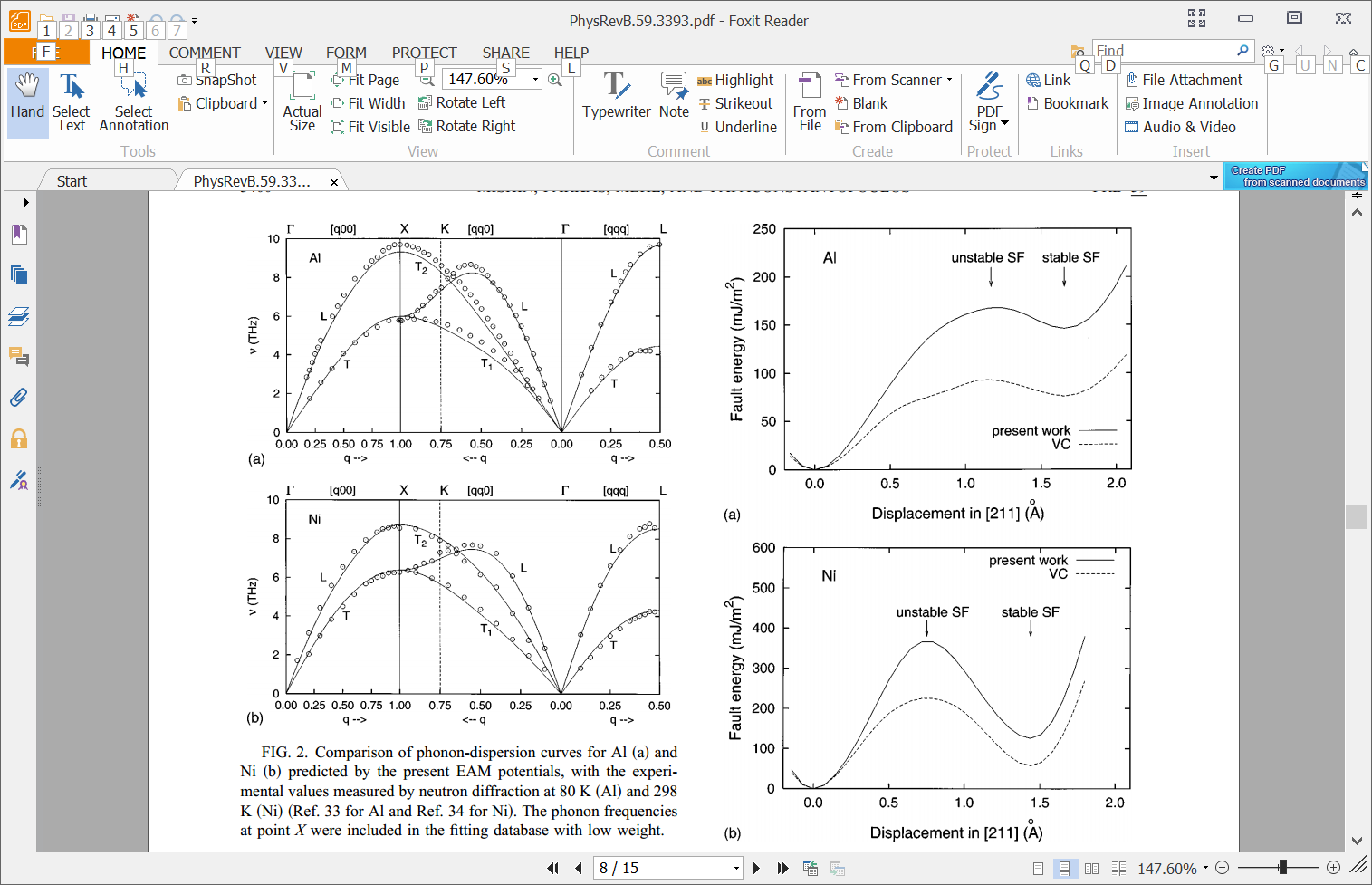 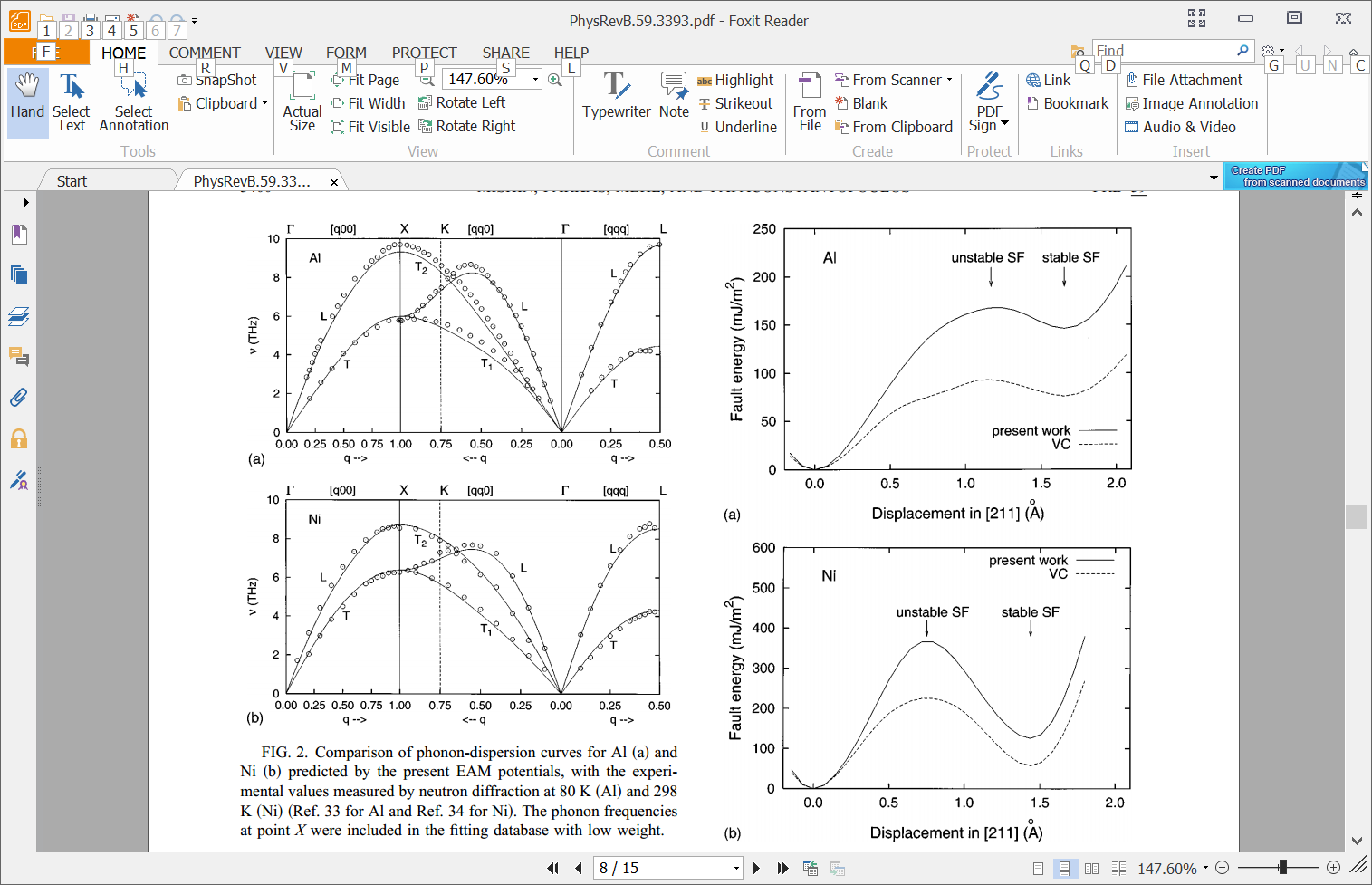 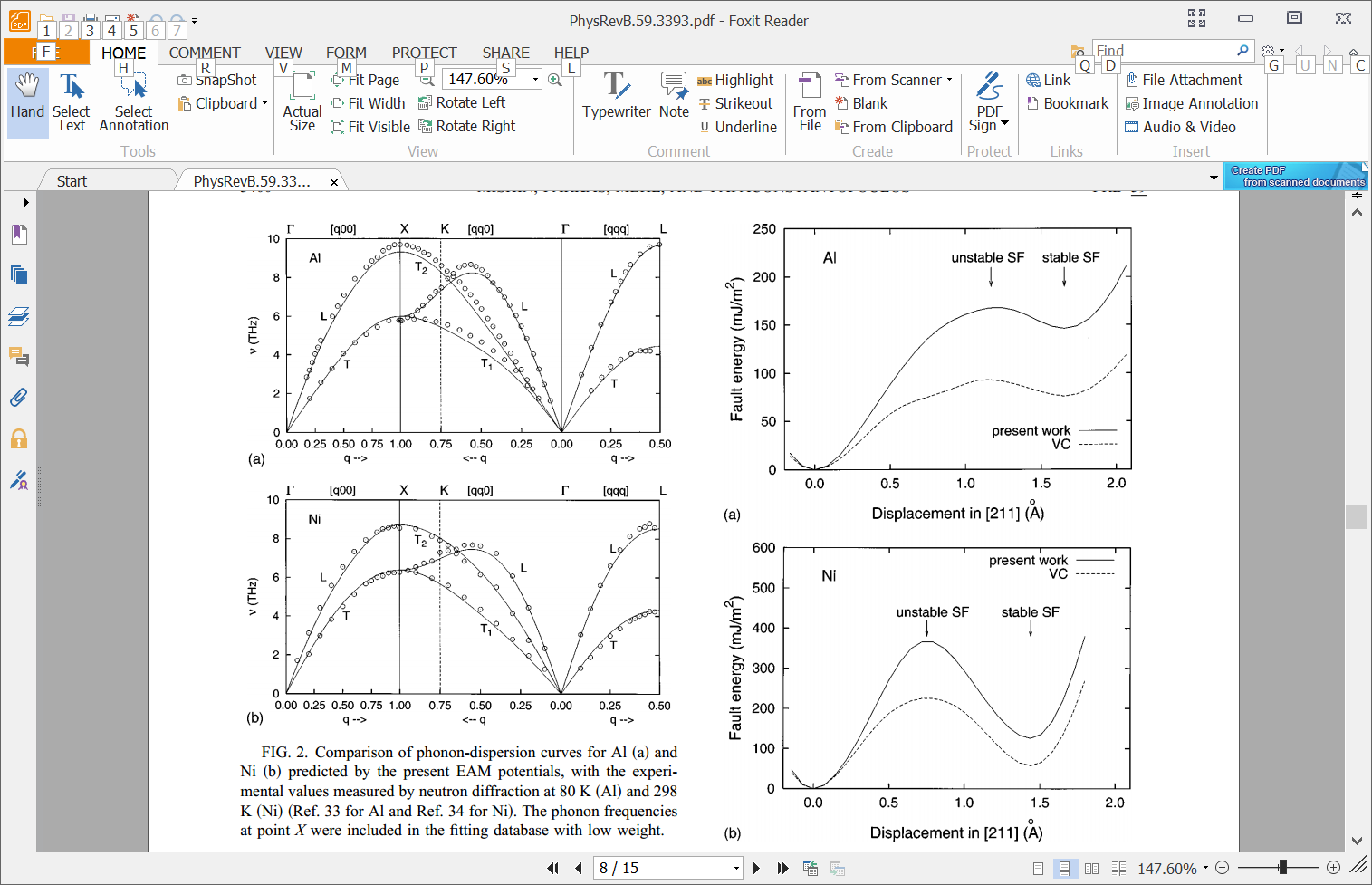 Note that for each q, there are 3 frequencies.
9/28/2022
PHY 711  Fall 2022 -- Lecture 17
27
[Speaker Notes: Results of normal modes from experiment and simulations for face centered cubic Al (left) and Ni (right).    Interestingly, the phonon frequency patterns are similar for these very different materials.]
Lattice vibrations for 3-dimensional lattice
Example:  diamond lattice
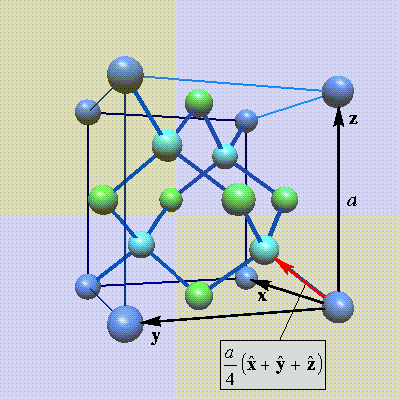 Ref:   http://phycomp.technion.ac.il/~nika/diamond_structure.html
9/28/2022
PHY 711  Fall 2022 -- Lecture 17
28
[Speaker Notes: Another example – diamond.]
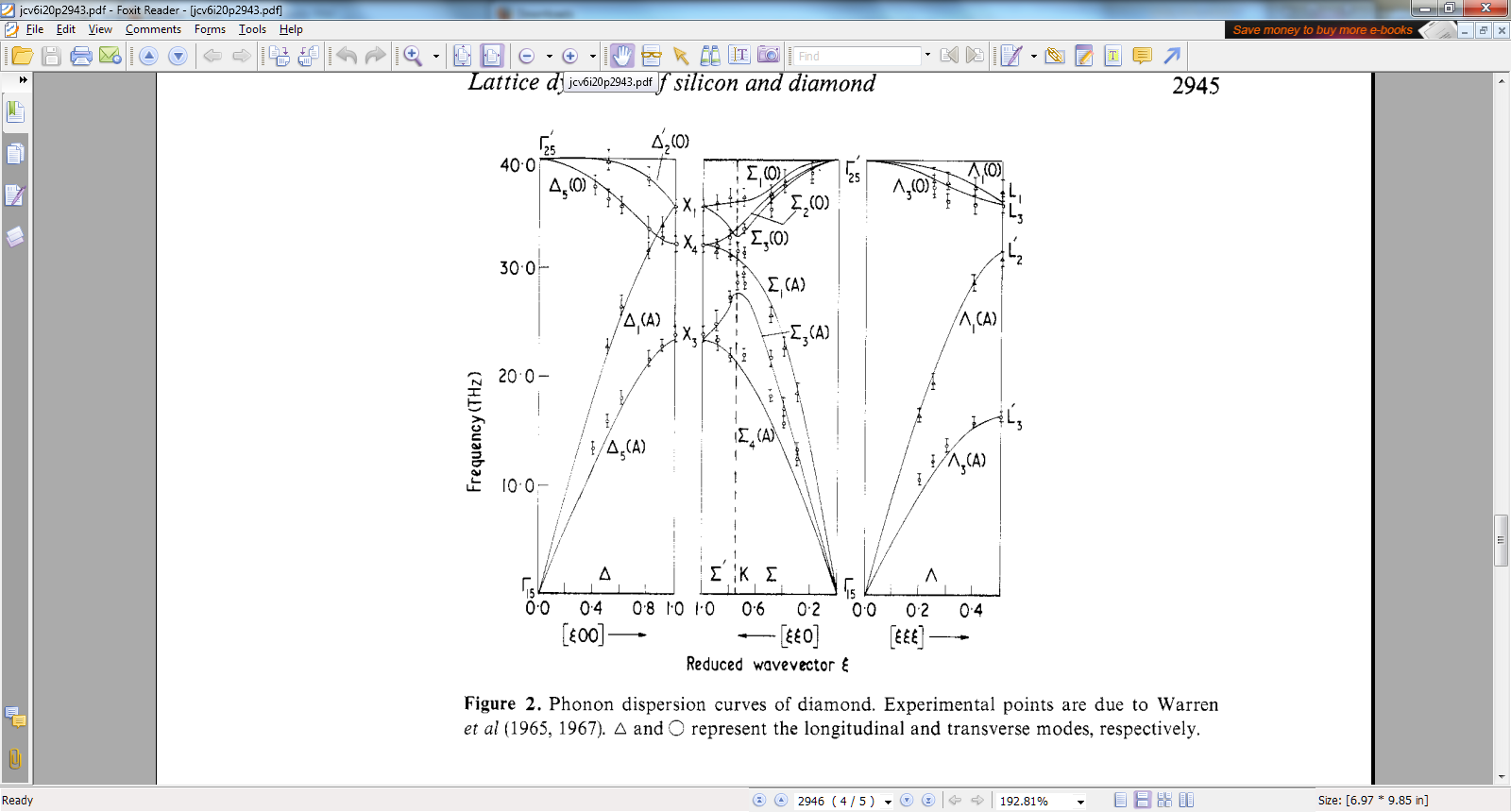 B. P. Pandy and B. Dayal, J. Phys. C. Solid State Phys. 6 2943 (1973)
9/28/2022
PHY 711  Fall 2022 -- Lecture 17
29
[Speaker Notes: Results for diamond from simulation and experiment.]
Examples of phonon spectra of two forms of boron nitride
Cubic structure
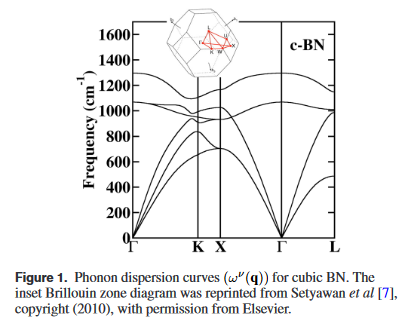 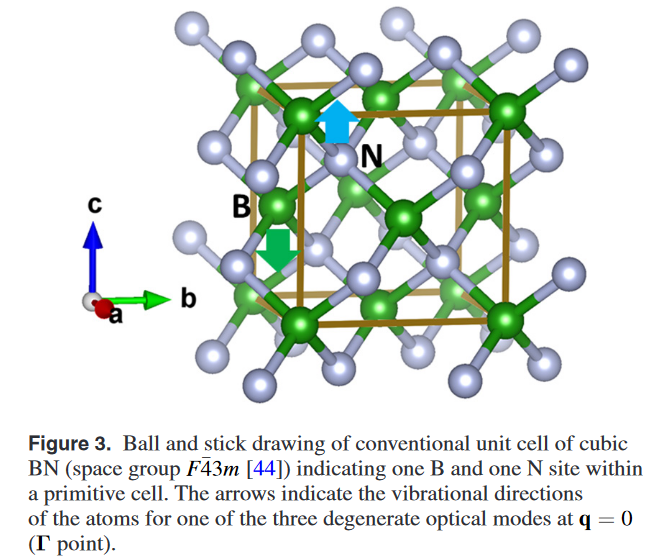 9/28/2022
PHY 711  Fall 2022 -- Lecture 17
30
Examples of phonon spectra of two forms of boron nitride
Hexagonal structure
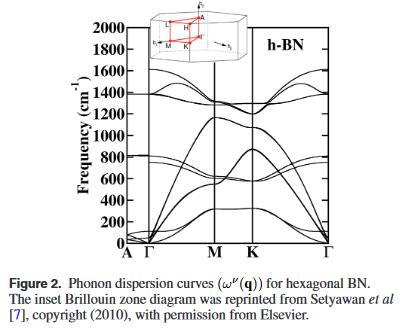 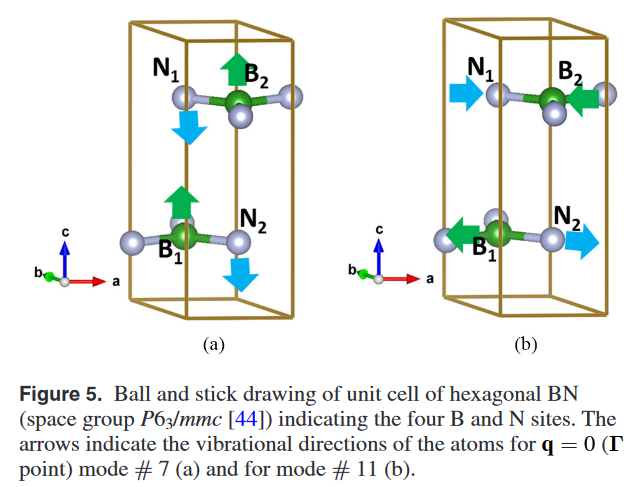 9/28/2022
PHY 711  Fall 2022 -- Lecture 17
31
To Sam’s question about the relevance of the normal modes –

While the classical picture gives us the normal mode frequencies and amplitudes, we must use quantum mechanics to find the real spectrum.
Quantum mechanically, each classical normal mode frequency w is associated with quantum mechanical energy levels 
If one imagines that the vibrating system is in thermodynamic equilibrium at temperature T,  then we can estimate its Helmholz free energy by summing up all of the spectral states and all of the normal modes --
9/28/2022
PHY 711  Fall 2022 -- Lecture 17
32
Helmholz free energy for vibrational energy at temperature T:
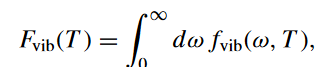 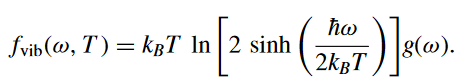 Phonon density of states:
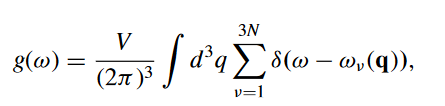 9/28/2022
PHY 711  Fall 2022 -- Lecture 17
33
An example of phonon analysis for two similar materials --
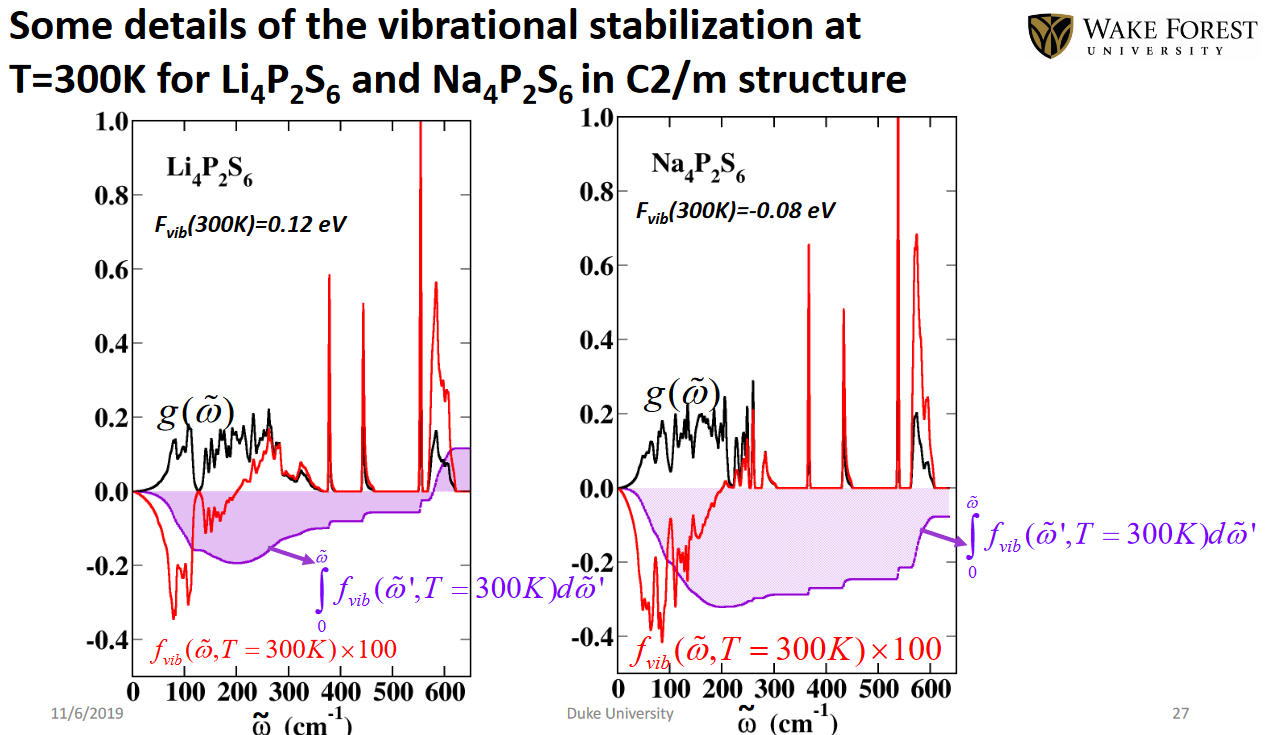 From calculations by Yan Li
9/28/2022
PHY 711  Fall 2022 -- Lecture 17
34
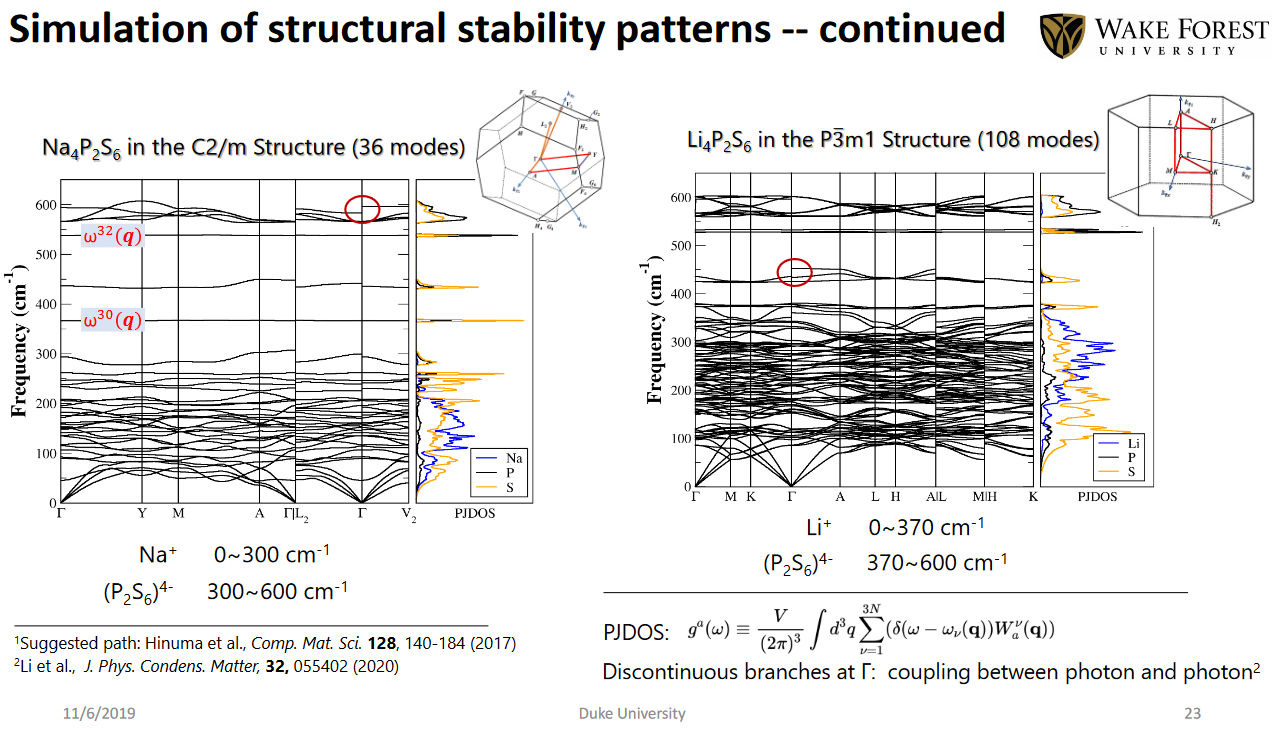 From calculations by Yan Li
9/28/2022
PHY 711  Fall 2022 -- Lecture 17
35